Дошкольникам о жанрах изобразительного искусства
1.Портрет
2.Пейзаж

3.Натюрморт
4.Анимализм
Портрет – это изображение одного или нескольких людей.
Если видим на картине
Маму, папу, тетю Зину,
Это вовсе не секрет!
Перед нами их ПОРТРЕТ!
Кипренский О.А.«Портрет А.С.Пушкина»
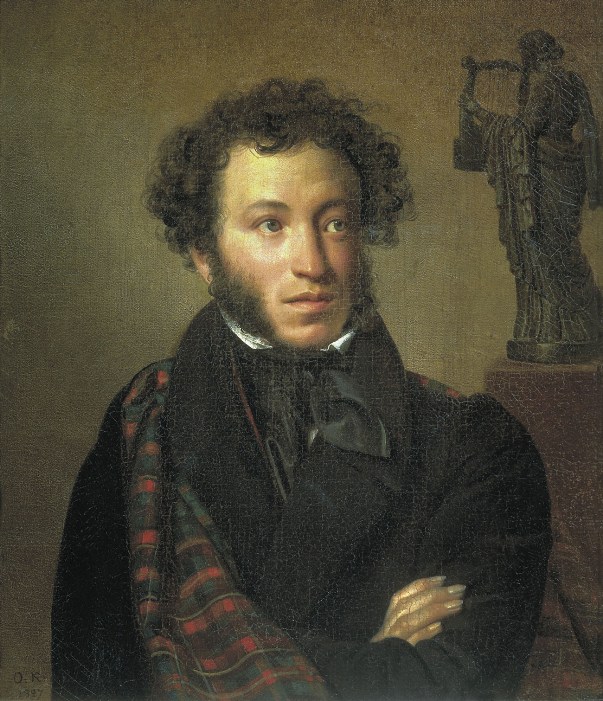 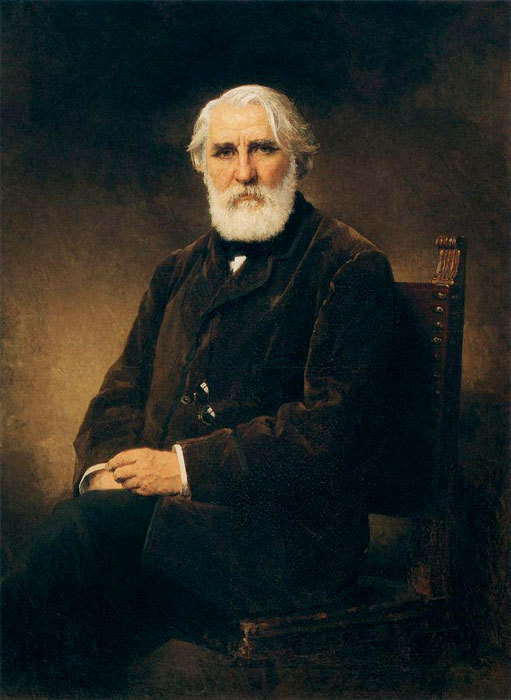 Харламов А.А.«Портрет писателя Ивана Тургенева»
Аргунов И.П. «Императрица Екатерина Вторая»
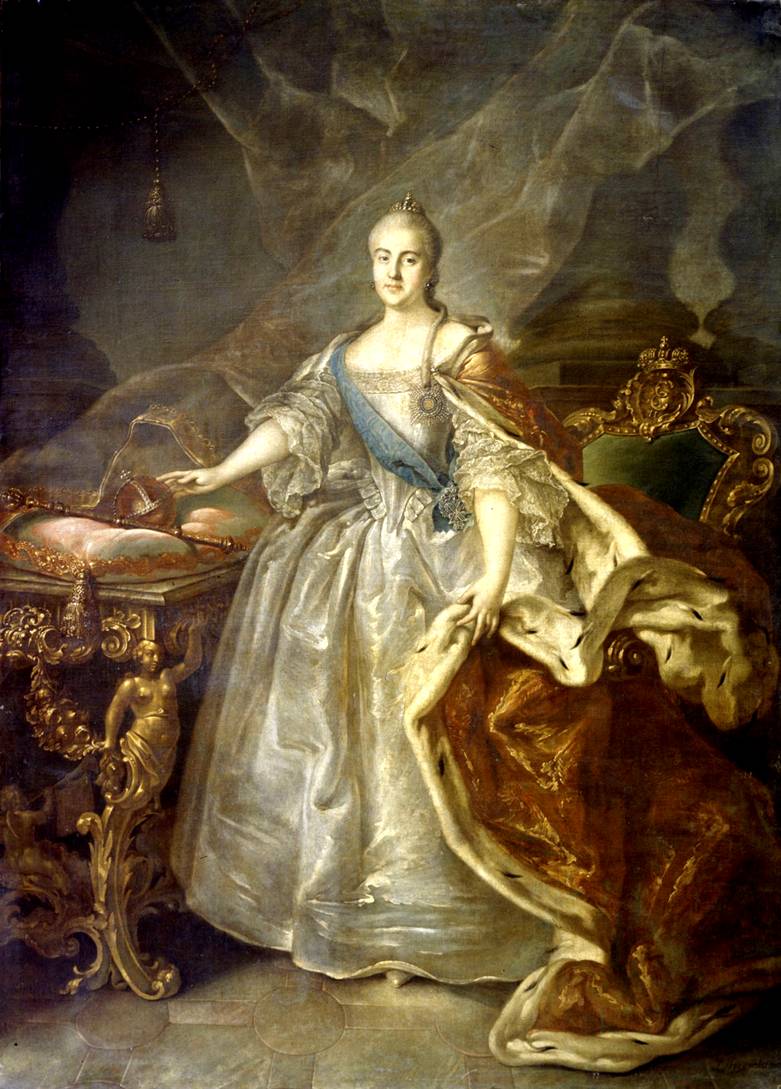 Серов В. . «Девочка с персиками»
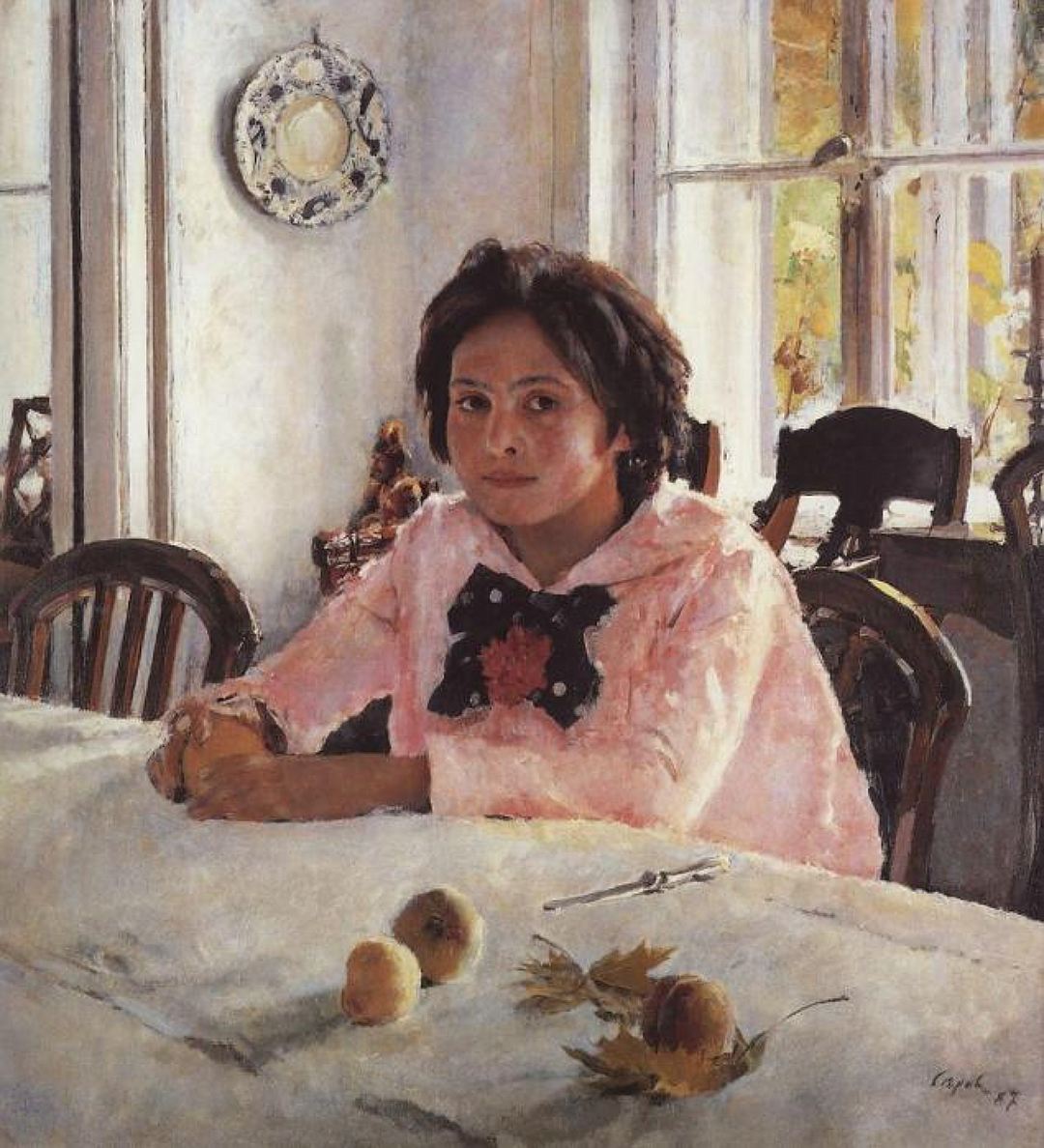 Тропинин В.А. «Золотошвейка»
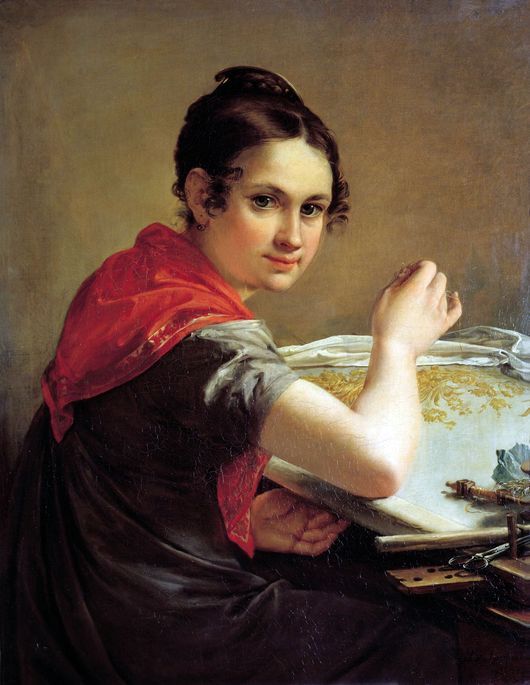 Венецианов А.Г. «Крестьянская девушка  с васильками»
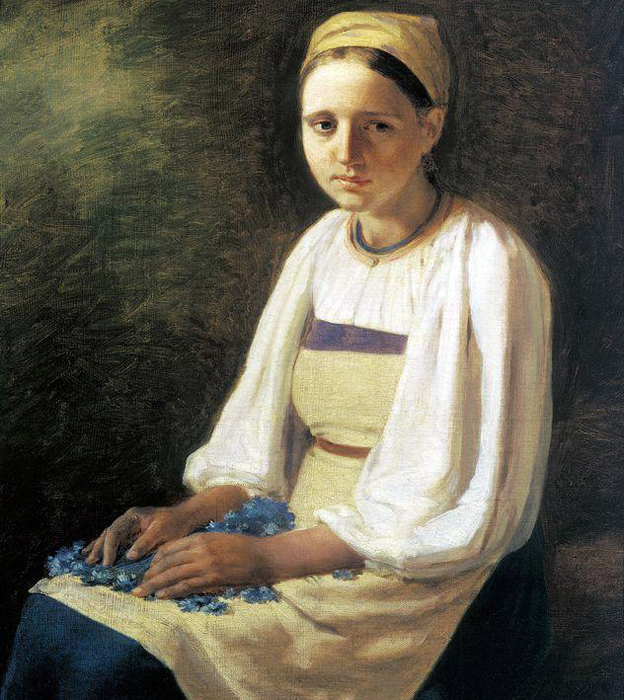 Пейзаж - это изображение природы: лес, поле, море, и т.д., а иногда и природы измененной человеком: деревня, город.



Если видим на картине
Речку, поле, берег в тине,
Лес, дорогу, домик наш...
Перед нами сам ПЕЙЗАЖ!
Васильев Ф.А. «Мокрый луг»
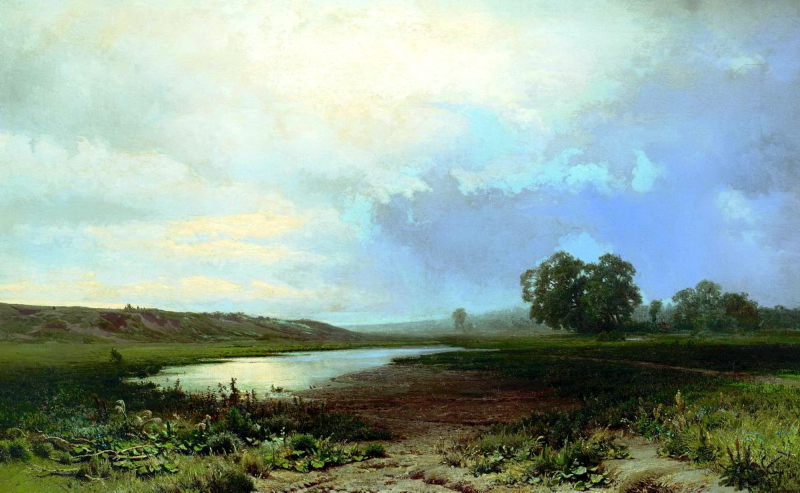 Васильев Ф.А. «Болото в лесу»
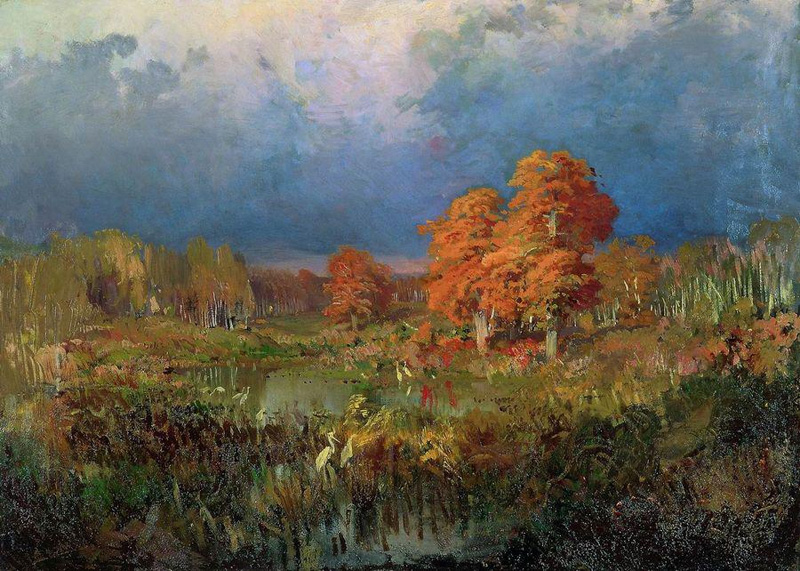 Васильев Ф.А. «Деревня»
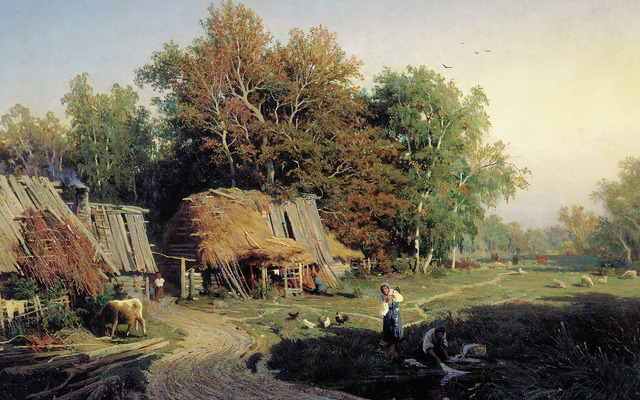 Орловский В.Д. «Летний день»
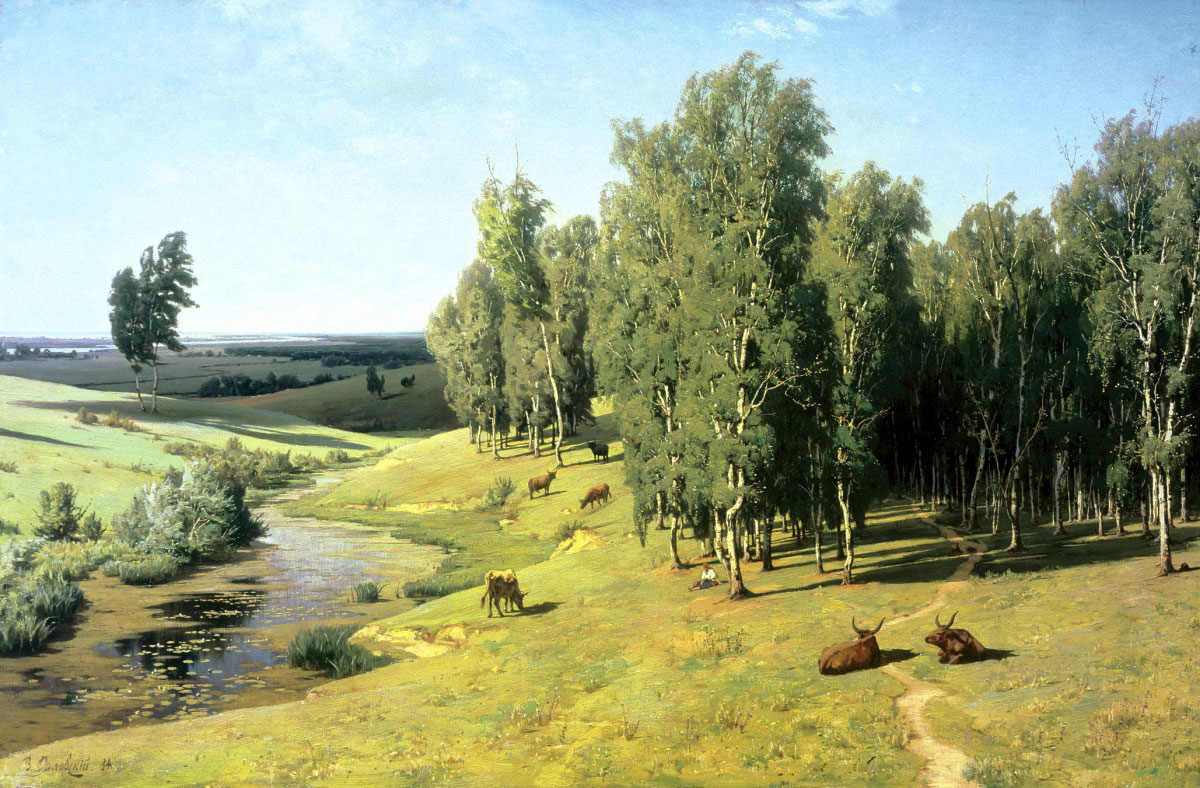 Орловский В.Д. «Пастбище»
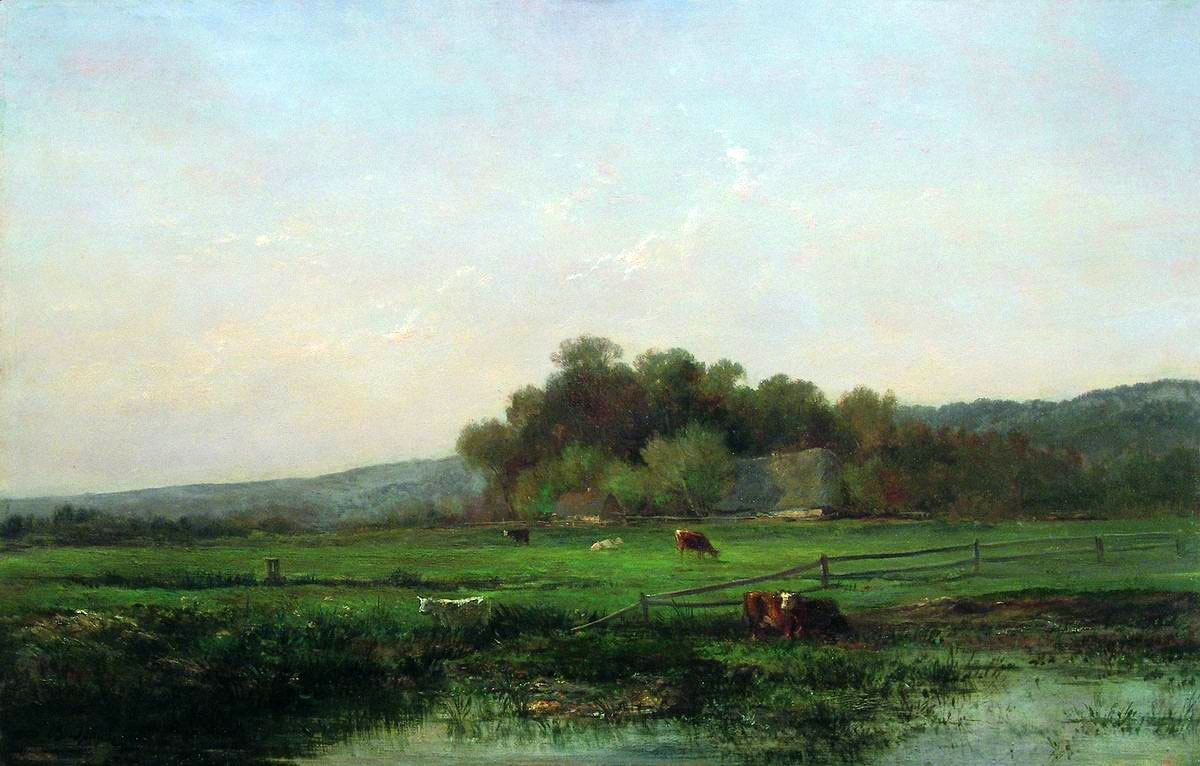 Орловский В.Д. «Хлеба зреют»
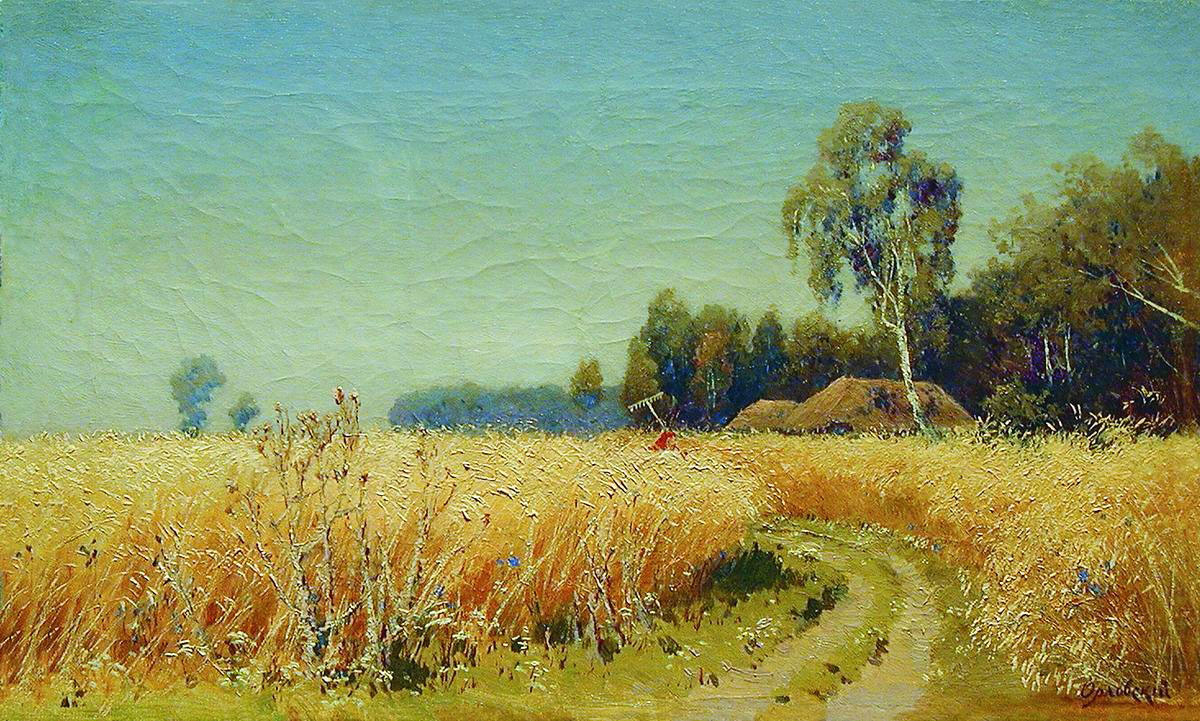 Натюрморт – это картины, содержащие изображения предметов, цветы, фрукты и другое.
Если видим на картине
Фрукты и цветы в корзине
Или вкусный-вкусный торт...
Значит это - НАТЮРМОРТ!
Кончаловский П.П. «Сирень на окне»
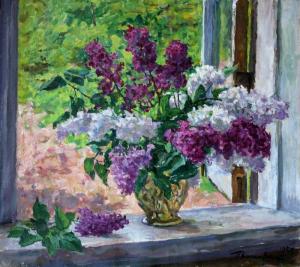 Левитан И.И.«Одуванчики»
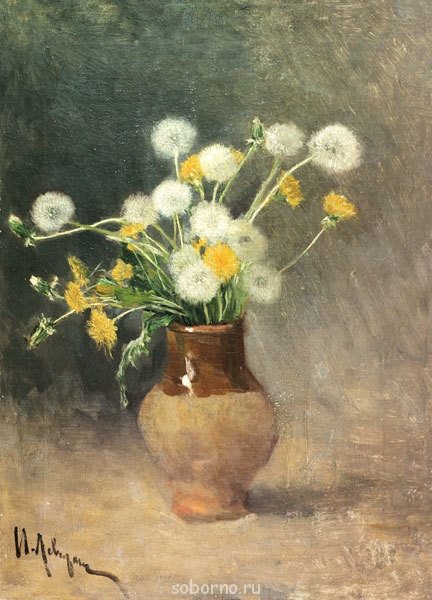 Врубель М. . «Шиповник»
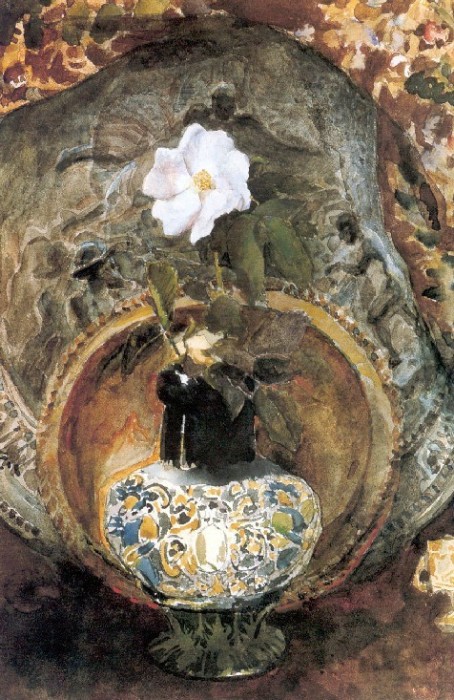 Грабарь И.Э. «Натюрморт»
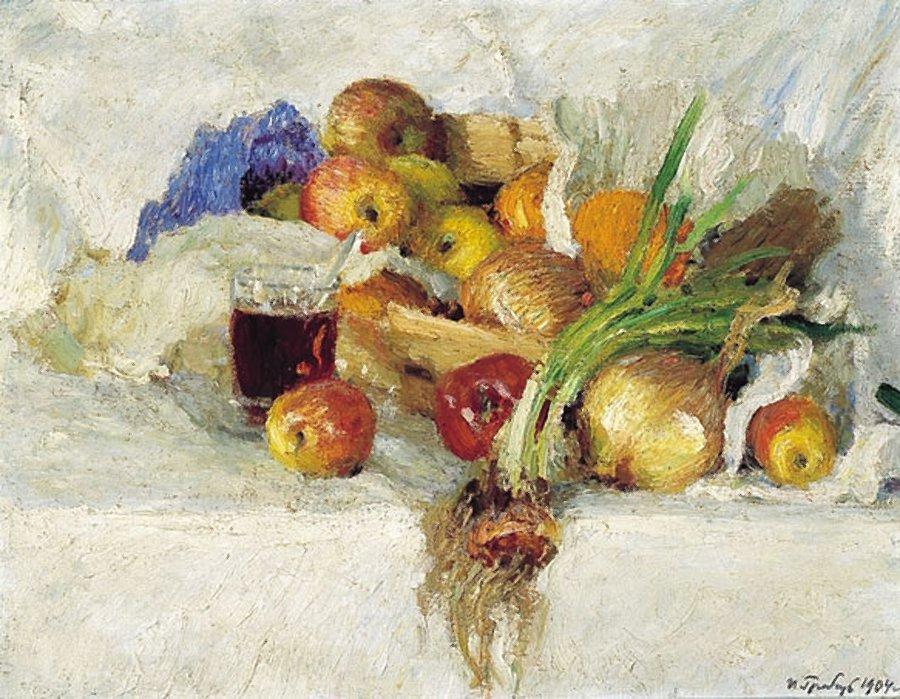 Коровин К. .  «Натюрморт с рыбами»
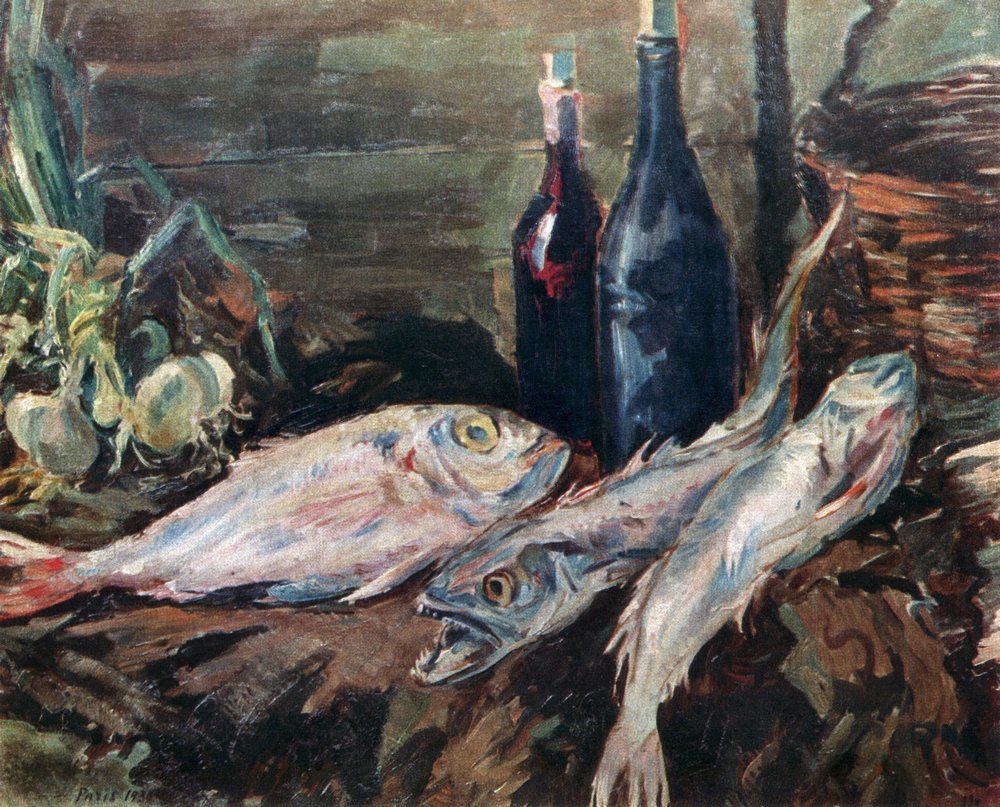 Сверчков Н. . «Пёс и цветы»
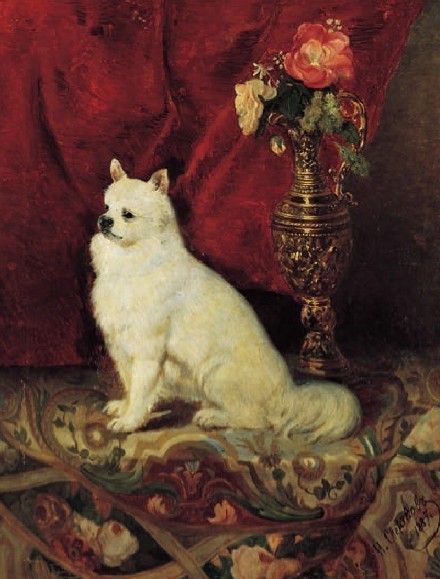 Анималистический жанр - главные герои этих картин - животные: дикие, домашние, птицы и рыбы и т.д.
Если видим на картине
Тигра и моржа на льдине,
Гусеницу на листике,
Это АНИМАЛИСТИКА!
Рерих Н.К. «Собака ушла (этюд)»
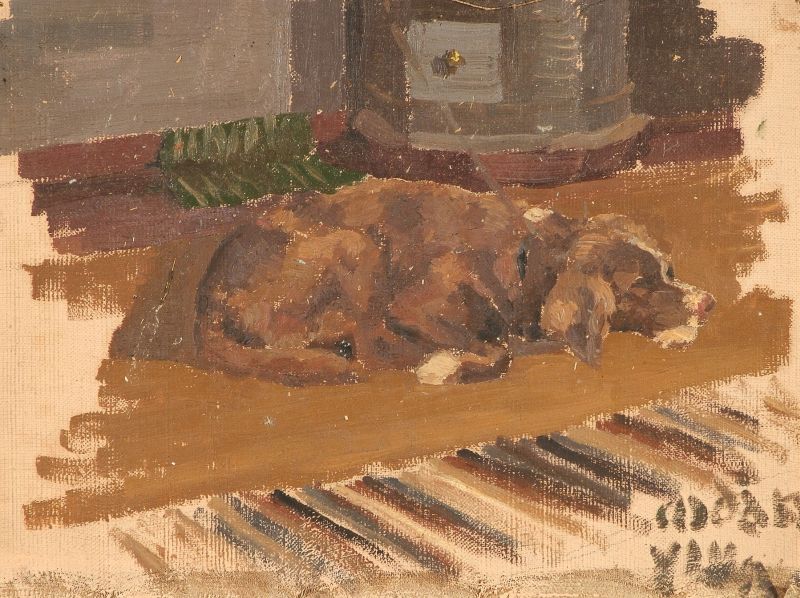 Самокиш Н.С. «Тройка (на разгоне)»
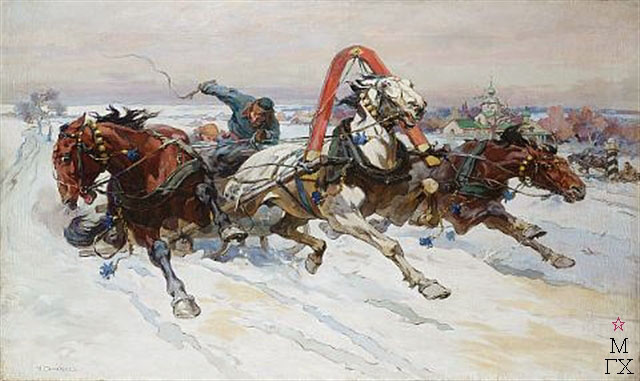 Флеров К.К. «Лоси»
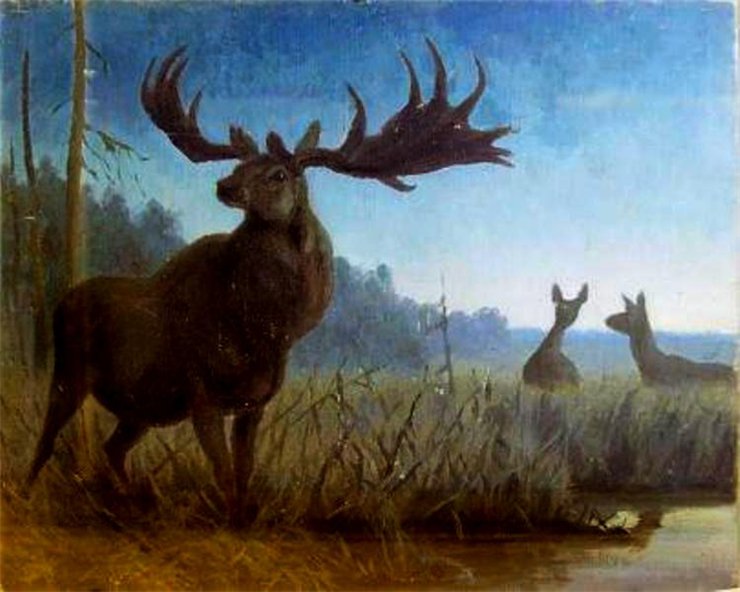 Сверчков Н.Е. «Возвращение с охоты»
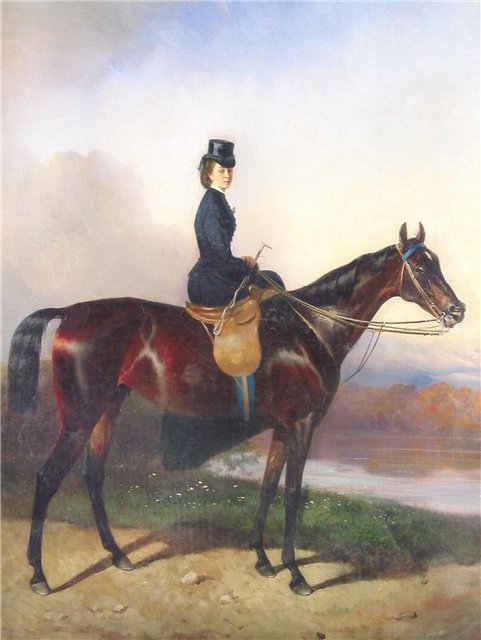 Серов В. . «Купание коня»
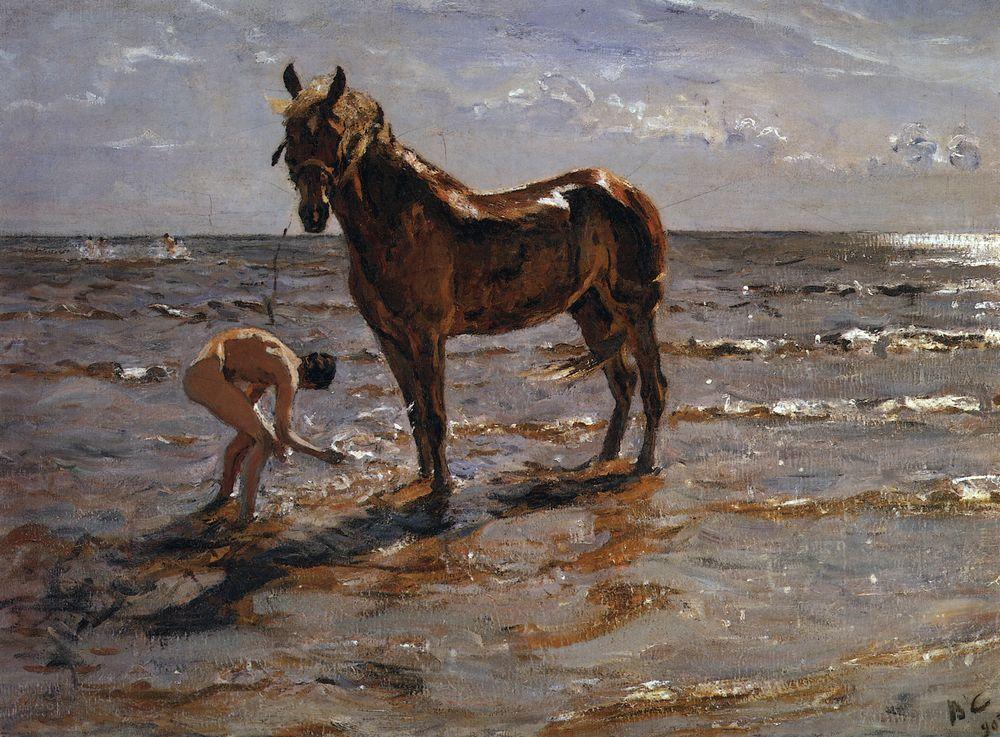 Рачёв Е.М. «Маша и медведь»
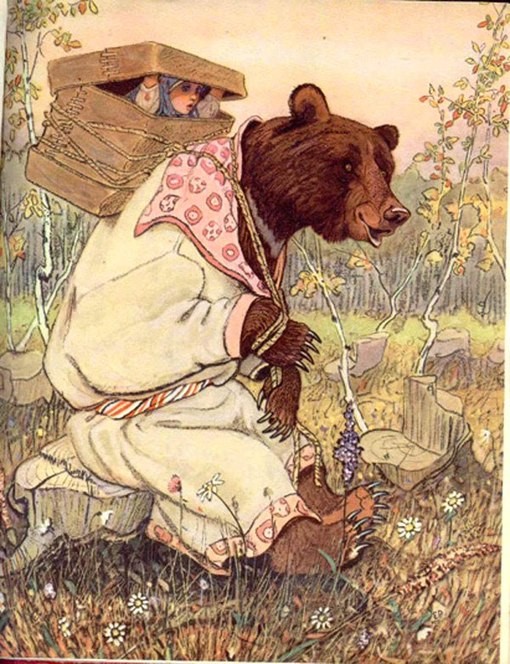